If and only if…: a corpus-based investigation of lexical bundles use by expert and novice mathematics writers
By
Abdullah Alasmary 
Assistant professor of Applied Linguistics 
Department of English Language & Translation 
College of Languages & Translation 
King Saud University 
aasmary@ksu.edu.sa
What is a lexical bundle?
Lexical bundles are “sequences of word forms that commonly go together in natural discourse” (Biber et al., 1999: ch.13)
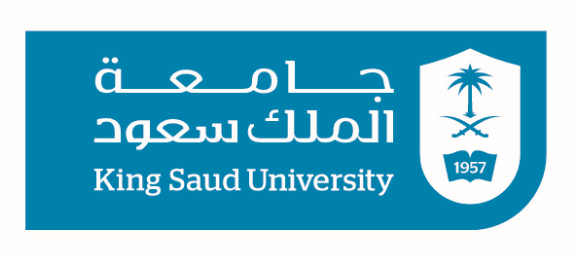 Research on LBs
Spoken vs. written registers (Biber, Johansson, Leech, Conrad, & Finegan, 1999; Simpson-Vlach & Ellis, 2010)
academic versus non-academic registers (Biber & Barbieri, 2007)
classroom teaching and instructional textbooks (Biber et al., 2004)
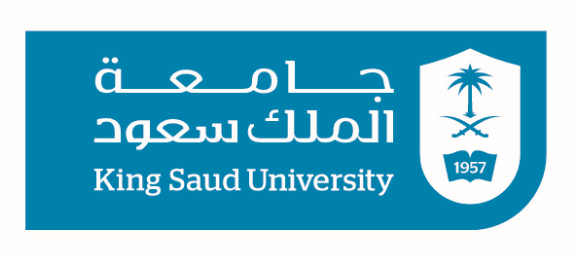 Broad range of disciplines
electrical engineering, business studies, applied linguistics, and biology (Hyland, 2008a, 2008b)
anthropology, economics, politics and sociology (Durrant & Mathews-Aydınlı, 2011)
business and engineering, arts and humanities, life, physical and social sciences (Chen & Baker, 2010)
information science, business management, urology, hematology, oncology, food technology and earth sciences (Pérez-Llantada, 2014)
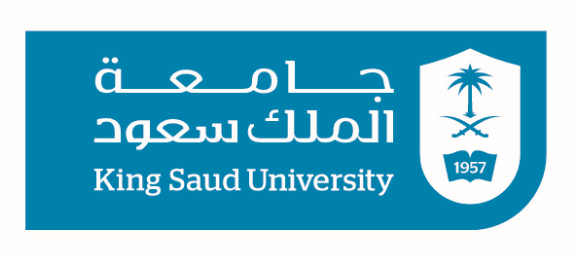 Discipline bound
law (Breeze, 2013)
pharmacy (Grabowski, 2015)
 telecommunications (Pan et al., 2016)
linguistics (Ädel & Erman, 2012; Qin, 2014)
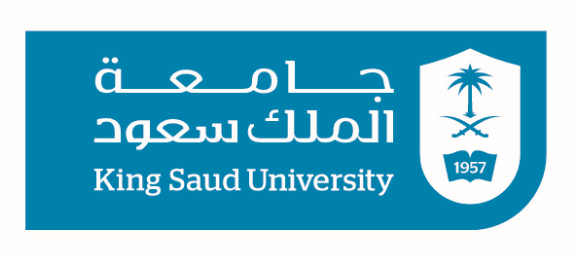 mathematics & lexical bundle research
Lexical bundles used by math teachers and students. Herbel-Eisenmann, Wagner and Cortes, (2010)
Lexical bundles by journal contributors (Cunningham, 2017)
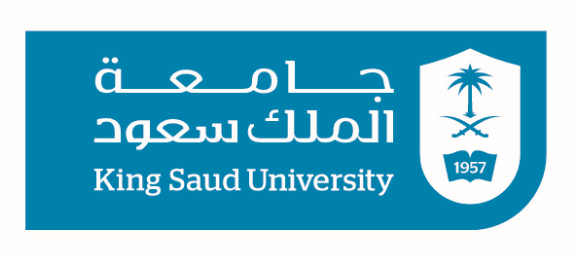 mathematics overlooked
Multi-semiotic nature of math discourse (Huang & Normandia, 2007; O’Halloran, 2005; Schleppegrell, 2007)
Least language-dependent discipline 
grammatical patterns characteristic of math discourse such as assume, product, set, elements
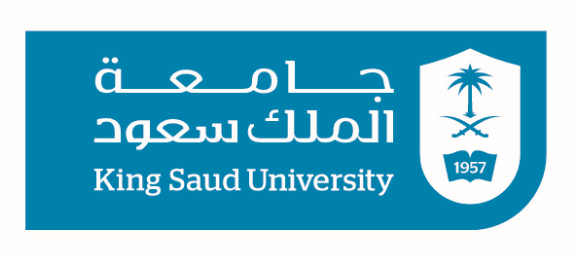 Research questions
What are the most frequent, broadly spread lexical bundles used by accomplished and novice writers in the domain of mathematics? 
Which bundles have the tendency to transcend register boundaries? Which bundles are register-specific?
To what extent do these bundles differ structurally and functionally across the three groups of mathematics writers?
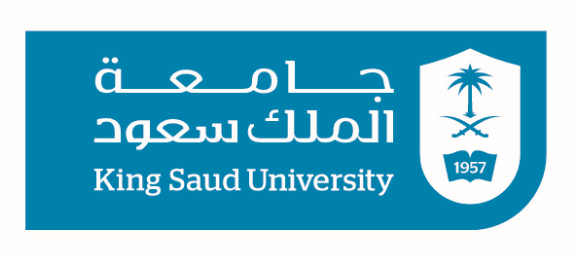 Methodology
Corpus 
   
 part 1: dissertations                Part 2: textbooks 
    part 3: journal articles
Criteria for bundle identification
Frequency (17 times per corpus-25 pmw) 
        (50 in Breeze, 2013: 10, Biber et al., 1999)
Distribution ( 15 %) 
Number of words ( 4-word)
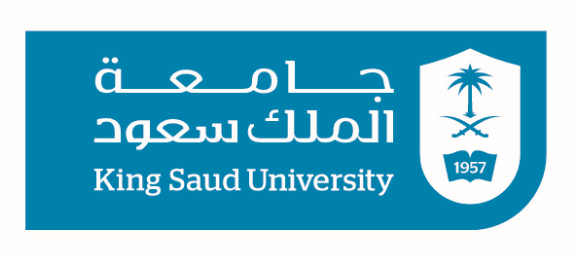 Data refinement
symbolic notations and figures 
Complete overlap & complete subsumption (Chen & Baker, 2010)
1. it is not difficult  & is not difficult to 
2. it suffices to show & suffices to show that
tokens Vs. types
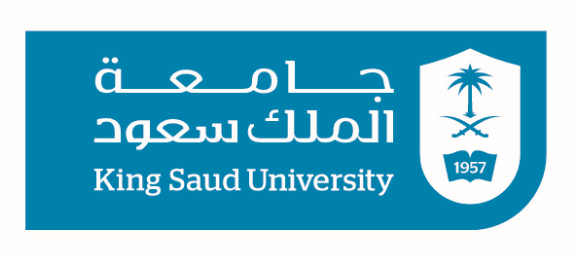 Analytical procedures
Texts cleared and converted into .txt. Files 
Wordsmith tools 6.0 (Scott, 2016)
Sequences refined using frequency & dispersion measures. 
Structural analysis (Biber et al. 2004) 
Functional analysis (Hyland, 2008b)
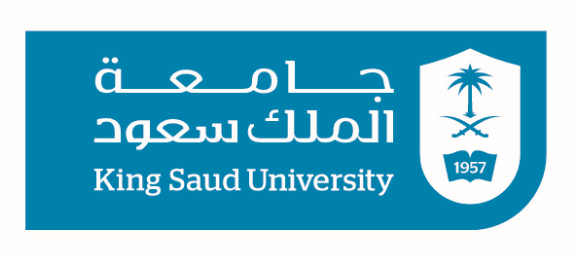 Results
Structural classification 
Phrasal categories 
Verbal categories 
   Others
Are these structural differences significant?
Chi-square test demonstrates that there is a significant difference in the structural distribution of lexical bundle tokens between DISS-ONs, JOL-ARs and TXT-BKs (χ2  = 530 df = 6, p <.0001 Cramer’s V=0.1284). 
Another Chi-square shows that there is no significant difference in terms of the structural distribution of bundles (types) across the three groups of mathematics writers (χ2 = 12.33, df=6, p˃0.05, Cramer’s V= 0.1456).
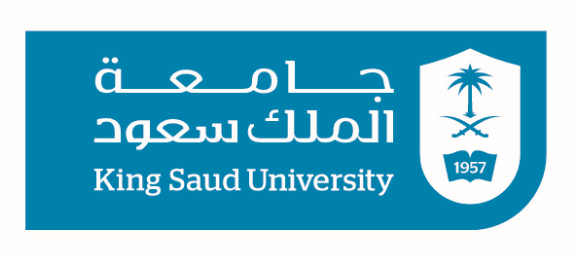 Functional differences
Hyland’s (2008b) classification of bundles: 
Research-oriented 
Text-oriented 
Participant-oriented
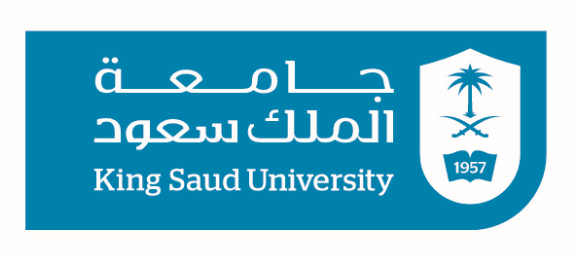 distribution of functions
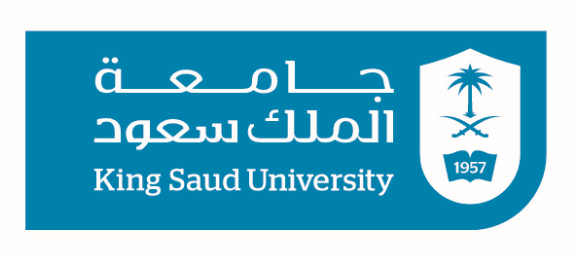 How significant are the functional differences?
A Chi-square test shows that there are significant differences in the distribution of bundle (types) (χ2  = 562 df = 4, p <.0001 Cramer’s V=0.1322) & bundle tokens (χ2  = 562 df = 4, p <.0001 Cramer’s V=0.1322) between the three mathematics writing groups
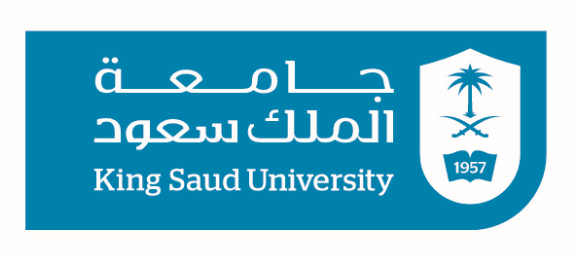 discussion and final remarks
The paucity of recurrent academic clusters in the writings of student mathematicians confirms a pattern in some previous research, suggesting that nonnative speakers and novice writers tap into a restricted set of highly frequent and less varied multiword strings (Ädel & Erman, 2012; Chen & Baker, 2010; Cortes, 2004)
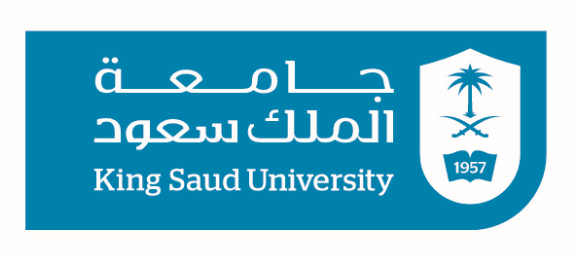 Discussion & final remarks
the proportion of bundles that student mathematician shares with expert writers is congruent with a similar proportion reported by Hyland (2008a). Pan et al. (2016) pointed out that a total of 24 bundles occurred in the two corpora they investigated, representing 43 % of the non-native corpus and 34 % of the native corpus. Ädel and Erman (2012) found that 22 % of bundles are shared by native and nonnative linguistics groups, whereas Chen and Baker (2010) reported a much less proportion at 16%. Cortes (2004) points out that lexical bundles used by accomplished authors in history and biology are scarcely, if ever, employed by student writers in these two distinct disciplines
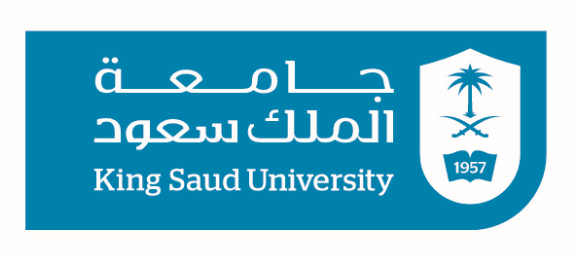 Discussion & final remarks
Structural comparisons reveal that each group prioritizes certain forms in a way that is distinct from the others. Texts produced by the students are marked by the extensive use of bundles comprising nominal and prepositional phrases, a pattern typical of mature disciplinary writers (Biber et al., 2004; Liu, 2012; Pan et al., 2016). Authors of mathematical textbooks exhibit a clear preference for bundles incorporating verb-based constructions, some of which are near-complete units (e.g. we must show that, we obtain the following), but some others are merely clausal fragments (e.g., is the set of, does not depend on).
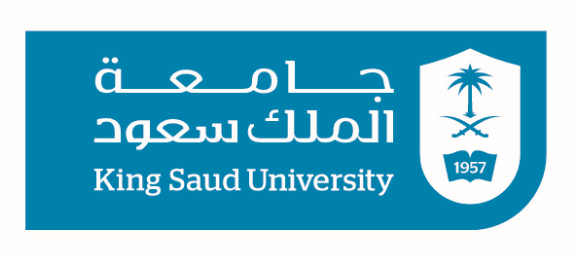 Pedagogical implications
Form- focused and function-focused intervention
Attention-drawing techniques such as highlighting, underlining … etc. 
Corpus-extracted examples as models to emulate
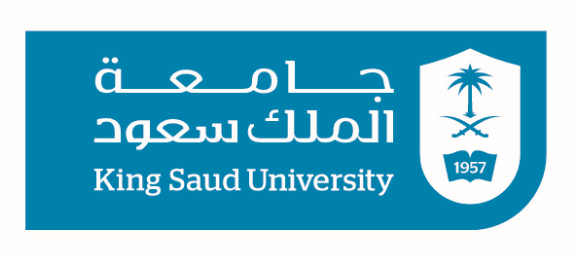 Direction for future research
Create a fully developed functional framework for lexical bundles in mathematics
Explore lexical bundles use in classroom contexts (e.g., student-teacher interaction)
THANKS